TAKLIMAT 
PENUTUPAN AKHIR TAHUN 2020
JANM CAWANGAN SIBU

26 NOVEMBER 2020 (Khamis)
8.30 pagi
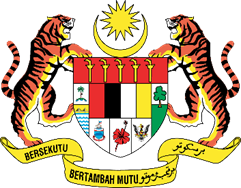 TUJUAN TAKLIMAT
Membentangkan tarikh akhir proses dokumen kewangan bagi tahun kewangan 2020 bagi panjar, gaji dan terimaan 

Rujukan:
	MOF.NBO(S)600-9/15/19(7)
       SPANM Bil 4/2020
PENUTUPAN AKHIR TAHUN 2020
PANJAR :
Panjar Wang Runcit  – Semua proses panjar HENDAKLAH
 DISELESAIKAN sebelum penutupan akaun dan memastikan
tunai di tangan adalah bersamaan dengan apungan asal yang
diluluskan pada 25.11.2020.

Panjar Khas – Pemegang panjar perlu memastikan tiada 
item-item tertunggak pada Penyata Penyesuaian Bank 
termasuk caj pemprosesan cek dan hibah bagi bulan 
November 2020.
PENUTUPAN AKHIR TAHUN 2020
SIJIL AKHIR PANJAR WANG RUNCIT
Dikehendaki jana melalui sistem iGFMAS pada 31 Disember 2020 

Hantar 2 salinan Sijil Akhir Panjar berserta Lampiran A5 kepada Unit Akaun, JANM Cawangan Sibu selewat-lewatnya 5 Januari 2021 (Selasa)
PENUTUPAN AKHIR TAHUN 2020
GAJI
PEMBAYARAN GAJI REGULAR CYCLE BAGI DISEMBER 2020
TIADA SEBARANG PEMBAYARAN GAJI LATE CYCLE BAGI LANTIKAN BAHARU. HANYA PENGGUNAAN BAUCAR BAYARAN SAHAJA
PENUTUPAN AKHIR TAHUN 2020
GAJI
PEMBAYARAN GAJI KEPADA PEGAWAI BERGAJI HARI
PENUTUPAN AKHIR TAHUN 2020
GAJI
PEMBAYARAN GAJI KEPADA PEGAWAI BERGAJI HARI
CADANGAN: PEGAWAI PSH YANG TAMAT KONTRAK 31 DISEMBER 2020 DIGALAKKAN DIBAYAR PADA TAHUN 2021 UNTUK ELAK ISU KESUKARAN KUTIP BALIK.
PENUTUPAN AKHIR TAHUN 2020
GAJI
PELARASAN GAJI
PENUTUPAN AKHIR TAHUN 2020
TERIMAAN
PENUTUPAN AKHIR TAHUN 2020
TERIMAAN
PENUTUPAN AKHIR TAHUN 2020
PENGUMUNAN LAIN
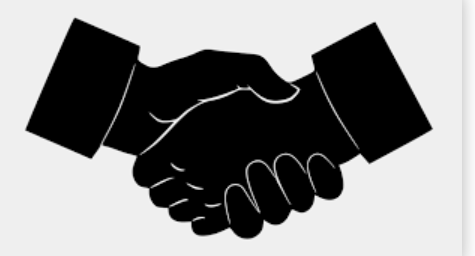 Sekian, terima kasih
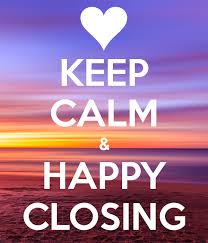